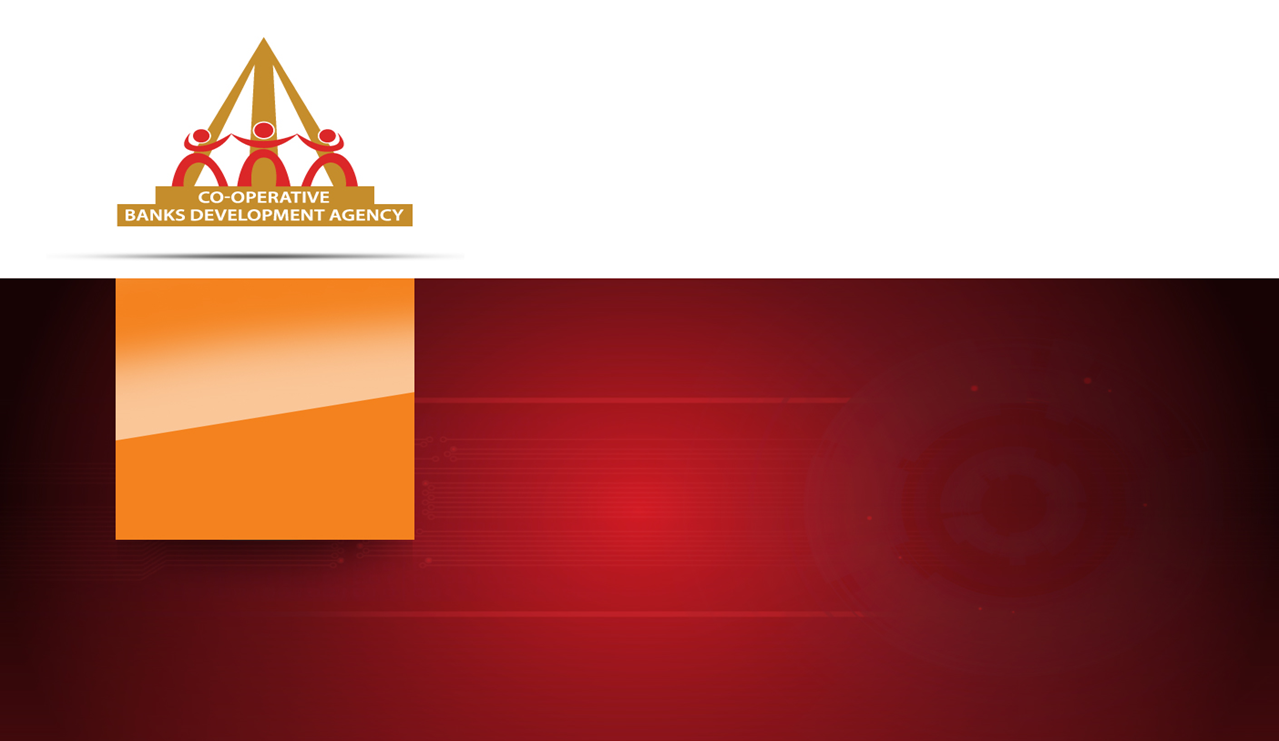 REQUEST FROM THE PORTFOLIO COMMITTEE ON SMALL BUSINESS DEVELOPMENT TO DISCUSS SOME OF THE RECENT DEVELOPMENTS IN THE CO-OPERATIVE BANKING ENVIRONMENT
Co-operative Banks Development Agency
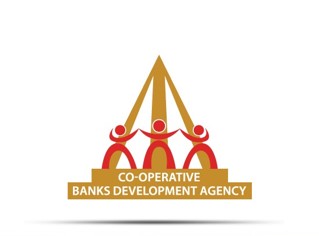 CONTENTS
3
2022/23 Cooperative Banking Institutions Indaba
Eastern Cape:	23 – 25 November 2022
[Speaker Notes: Slide 7 OR 8]
4
Cooperative Banking Sector Strategy-Sector led implementation
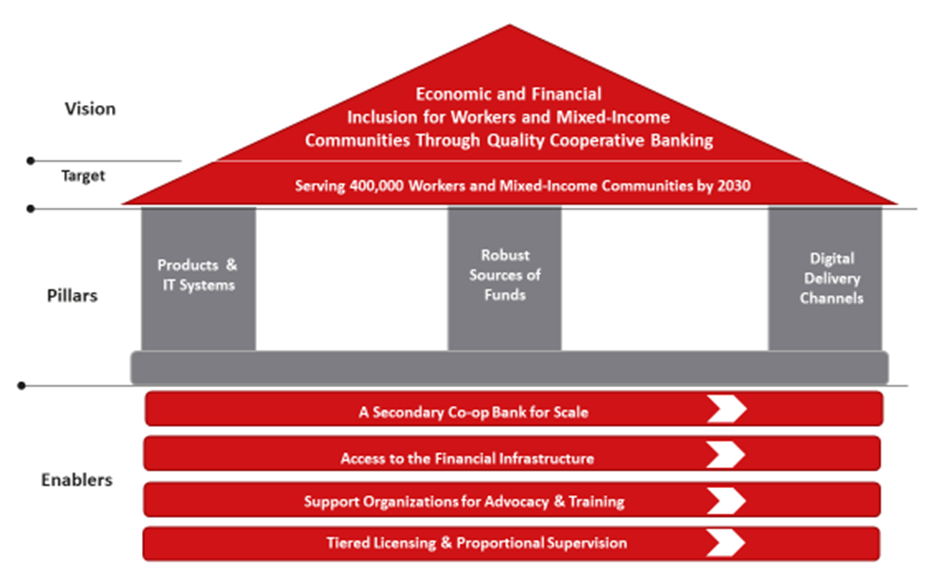 5
Exclusion from participating in the Sefa Blended Finance
6
Co-operatives Banks Act: Regulations in Terms of Section 86 clause 3.1
Co-operative Banks: Section 20 - Minister may issue Regulations
Co-operative Financial Institution (CFI):  Section 44(b) - Prudential Authority
External credit is limited to maximum 15 per cent of total assets
Assets of a co-operative bank/CFI are primarily fixed assets (limited to 5% of total assets), loans (zero at start-up phase), retained earnings (zero at start-up), share capital etc. 
Obstruct to assist with sustainability/growth

Quickest way vs Appropriate manner
CO-OPERATIVE BANKS DEVELOPMENT AGENCY
7
Absence of a fully compliant and recognised Apex Body
2018
2022
2022
CO-OPERATIVE BANKS DEVELOPMENT AGENCY
8
Status of the Cooperative Banks Act
Proposed amendments to the Co-operative Banks Act and the National Small Enterprise Act to enable the merger of SEDA/CBDA/SEFA will be finalised by mid-November as an attachment to the Business Model of the merged entity, for comments. The merger will take place by 31 December 2023.  
After amending the Co-operative Banks Act, the Prudential Authority (SARB) will be the sole custodian of this Act. The financial and non-financial support of cooperative banking institutions will be “transferred” to the merged entity by amending the NSEA.
9
Any other latest development
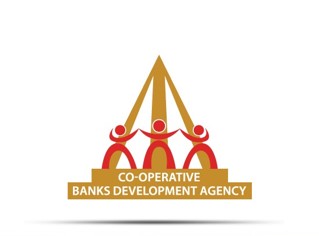 Questions and comments

www.treasury.gov.za/coopbank
THANK YOU